Bücher und Jugendlichen.
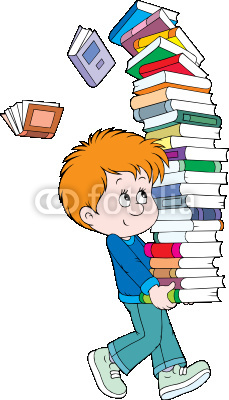 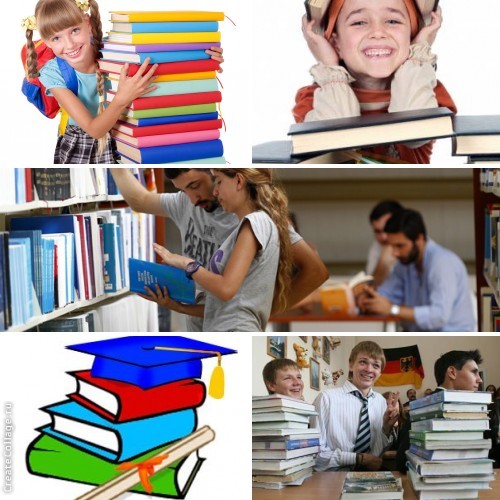 Warum lesen die Schüler weniger?
Weil es mir keinen Spaß macht
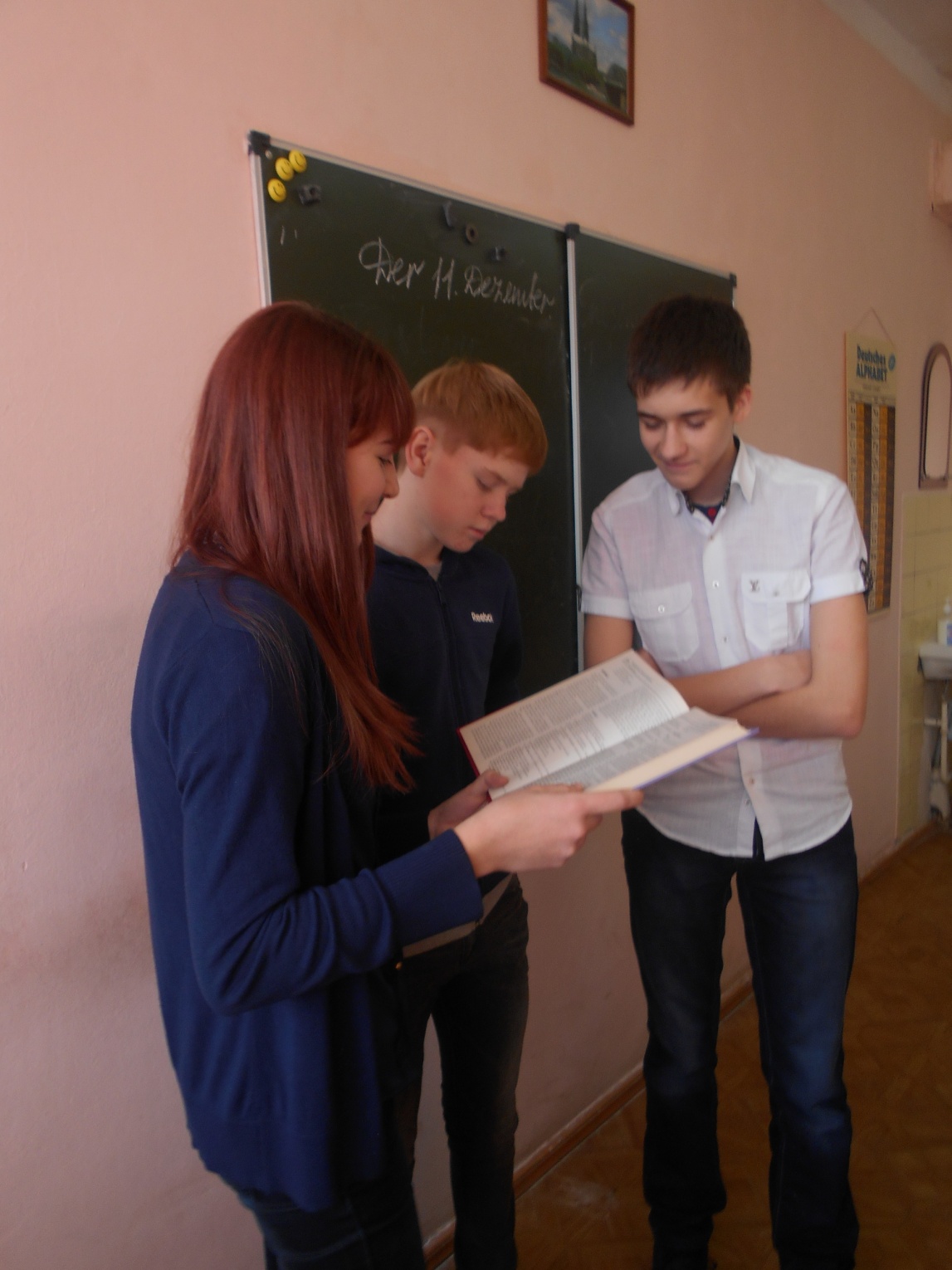 Weil es langweilig und nicht interessant ist
Weil ich  keine Zeit  habe
Warum lesen die Jugendlichen weniger als früer?
Gründe dafür, dass Jugendliche weniger lesen, gibt es viele: 

die Konkurrenz von Film und Internet sehr groß ist. 
die Belastung  in der Schule ist hoch. In der Schule sollen wir längere Texte lesen. Die Sprache oder die Inchalte sind zu schwerig für uns. 
аuch die Eltern spielen im Bereich „Lesen“ eine wichtige Rolle. Immer weniger lesen Eltern.
Jugendliche haben oft neben der Schule, dem Freizeitsport und anderen Hobbys einfach immer weniger Zeit zum Lesen.
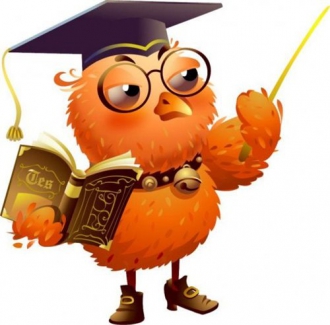 Was lesen
Mädchen und   Jungen
Zwischen Jungen und Mädchen gibt es keine großen Unterschiede im Leseverhalten.
Fantasy-Romane
Liebesromane
9
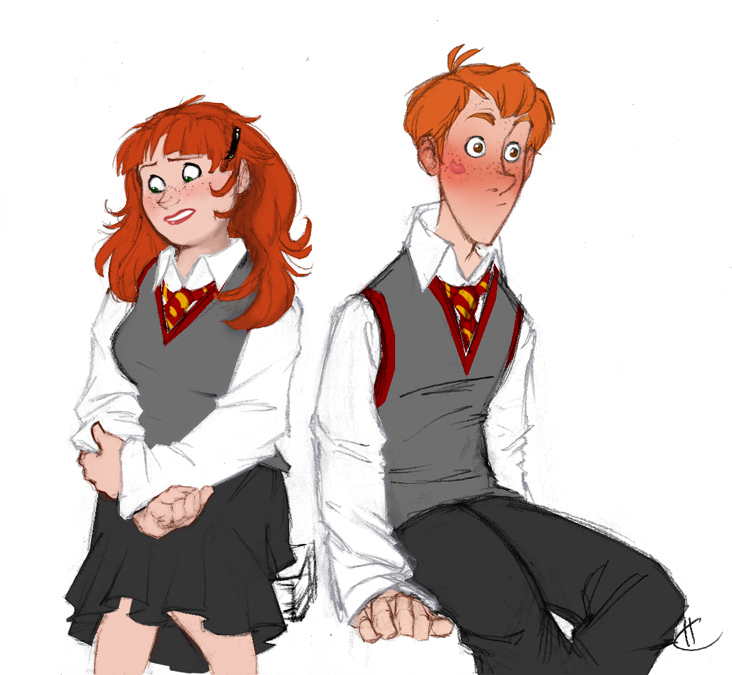 8
Fantasy-Romane
6
7
Krimis
5
Krimis
5
Witze
Witze
4
3
historische Romane
Warum lese ich ?
Ich hab schon ab der 1.Klasse Bücher verschlungen und kann mir ein Leben ohne Lesen schon gar nicht mehr vorstellen...
Ich finde es unheimlich aufregend, in fremde Welten und Zeiten abzutauchen.
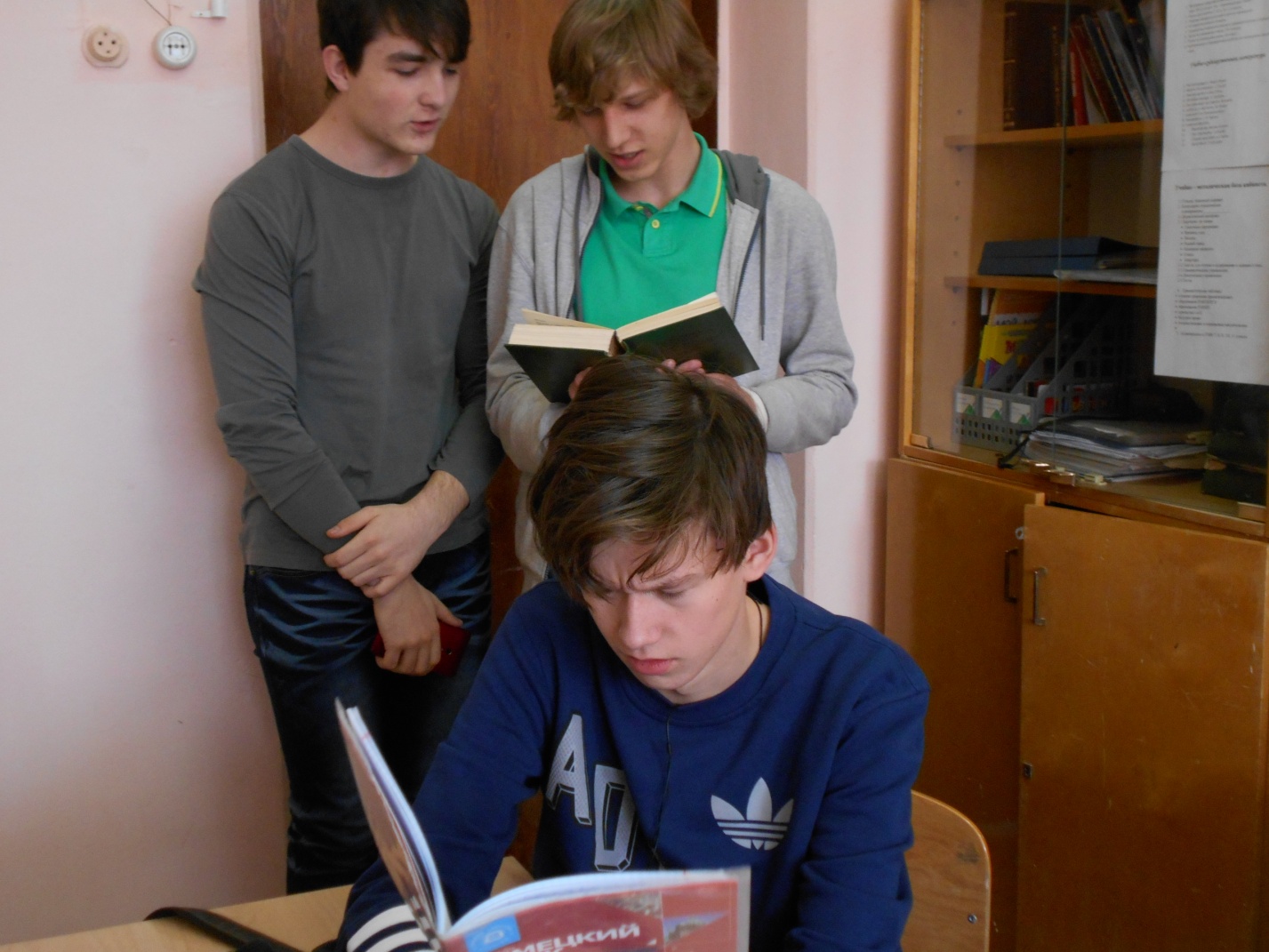 Nun, ich brauche es, mich 
von der Realität
 etwas zu entfernen. 
Dazu dienen mir Bücher
Es gibt sicherlich viele Antworten. 
Eines ist jedoch gewiss: Lesen macht Freude,
 Lesen entspannt, Lesen bildet!
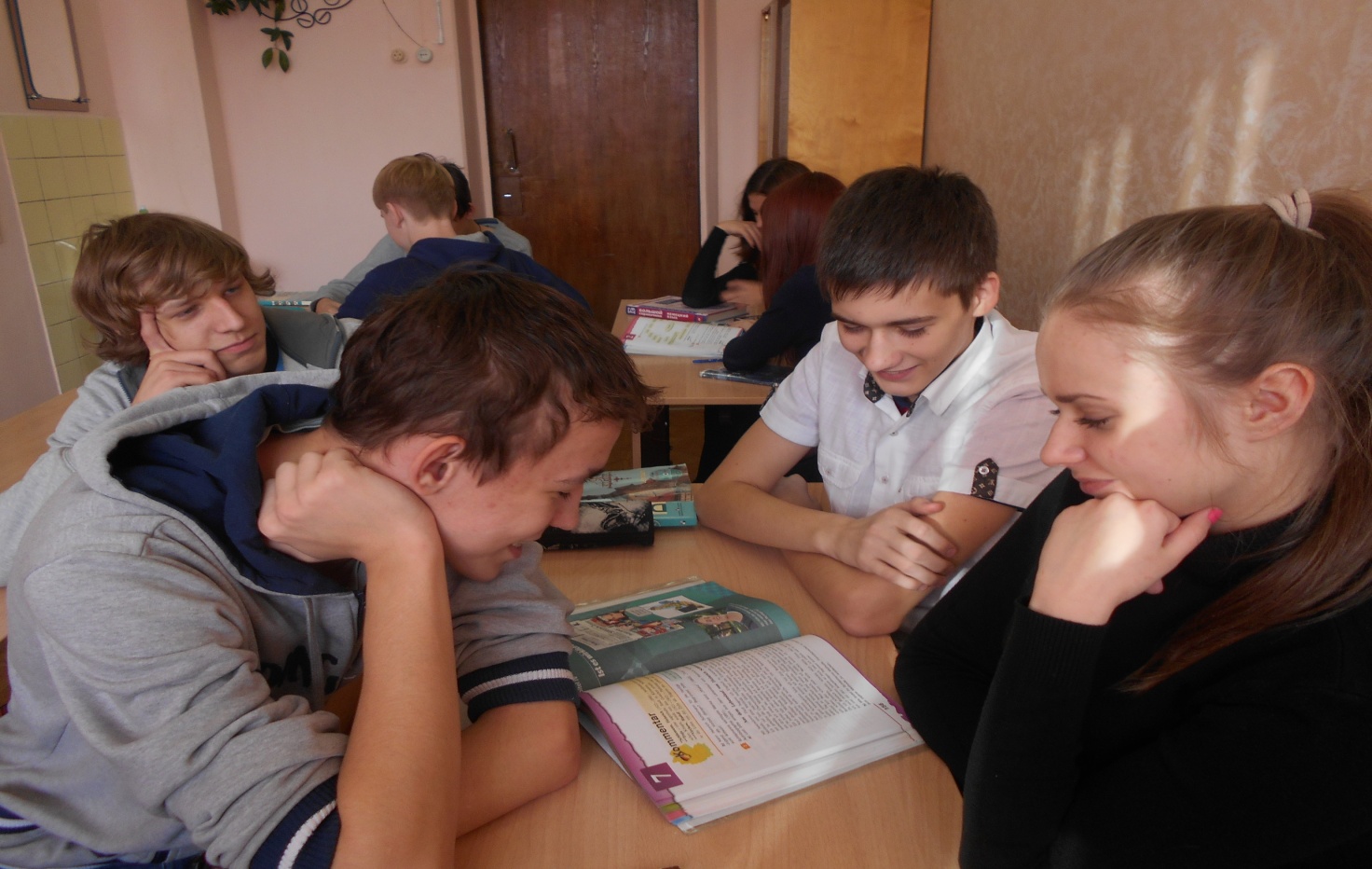